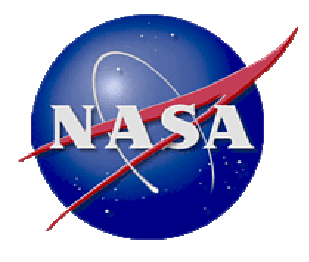 TFAWS Passive Thermal Paper Session
Replace Passive Thermal with Active Thermal, Aerothermal, Cryothermal, or Interdisciplinary, depending on session topic
(Title) (Authors & Affiliation)
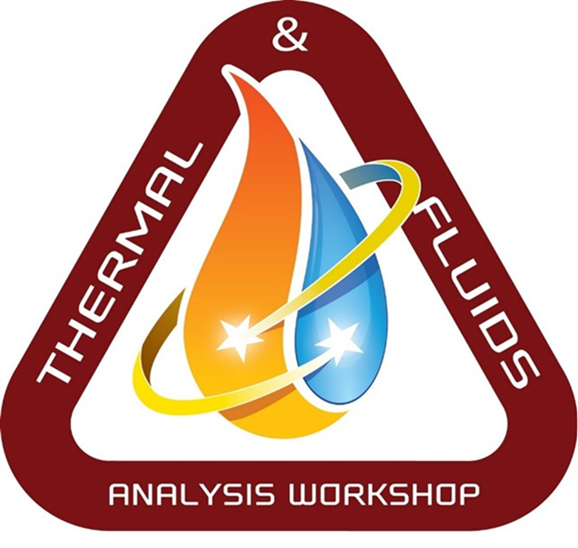 Presented By(your name here)
Thermal & Fluids Analysis WorkshopTFAWS 2023August 21-25, 2023
NASA Goddard Space Flight Center
College Park, MD
Slide Title
Heading 1
Heading 2
TFAWS 2023 – August 21-25, 2023
2